ЦЕНТР ФИЗКУЛЬТУРЫ И ЗДОРОВЬЯ
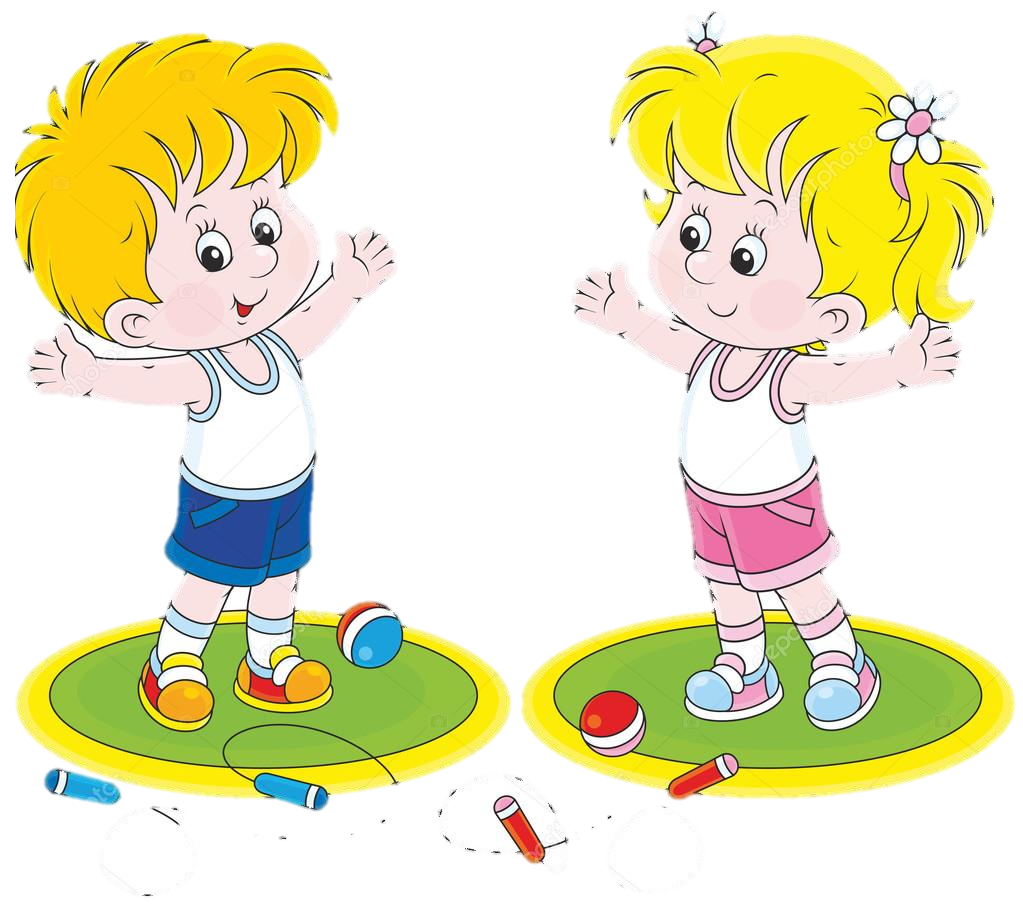 Авторы: Т.В. Макурина
                О.Н. Сагалиева
ЦЕЛЬ СОЗДАНИЯ ФИЗКУЛЬТУРНОГО ЦЕНТРА
1. Обеспечение и регулирование уровня двигательной активности детей в режиме дня; 
2. Удовлетворение потребности дошкольников в движении и приобщение их  к здоровому образу жизни
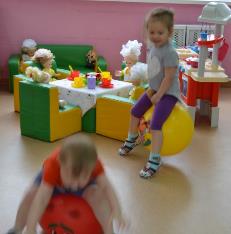 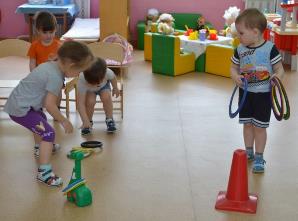 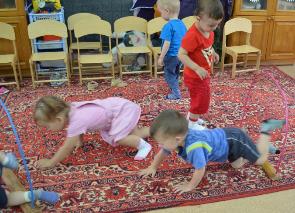 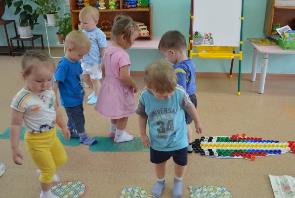 ЗАДАЧИ ФИЗКУЛЬТУРНОГО ЦЕНТРА
1.   приобретение двигательного опыта и физических качеств: координации и гибкости;
2.   правильное формирование опорно-двигательной системы организма;
3.   развитие равновесия, координации движения, крупной и мелкой моторики обеих рук;
4.   закрепление навыка выполнения основных движений (ходьба, бег, мягкие прыжки, повороты в обе стороны) ;
5.   формирование начальных представлений о некоторых видах спорта;
6.   овладение подвижными играми с правилами;
7.   становление целенаправленности и саморегуляции в двигательной сфере;
8.   становление ценностей здорового образа жизни, овладение его элементарными нормами и правилами (в питании, двигательном режиме, закаливании, при формировании полезных привычек и др.) .
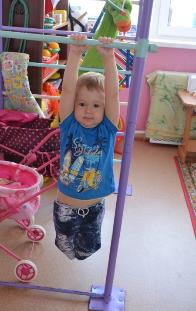 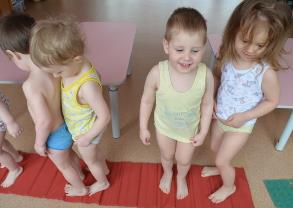 ЗАДАЧИ ВОСПИТАТЕЛЯ
1. Создать разнообразную физкультурно-игровую среду, направленную на оптимизацию двигательной активности.
2. Обогатить детей знаниями о многообразии подвижных игр и физических упражнений.
3. Развивать двигательные качества и способности (быстрота, ловкость, координация, гибкость, и т.д.)
4. Поощрять двигательное творчество детей.
5. Формировать основы здорового образа жизни в семье и дошкольном учреждении.
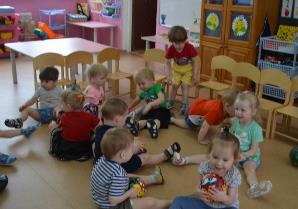 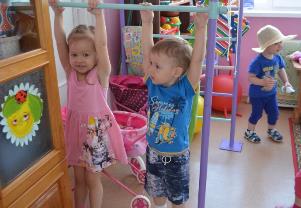 ТРЕБОВАНИЯ К ФИЗКУЛЬТУРНОМУ ЦЕНТРУ
1. Безопасность размещения: спортивный центр не следует размещать рядом с центром науки и природы, центром песка и воды, центром театра и музыки. Он может быть размещен в  групповой или спальной комнате.
2. Отвечать гигиеническим и педагогическим требованиям, а расположение - принципу целесообразности.
3. Центр  должен логично вписываться в интерьер комнаты и быть эстетически оформлен.
4. Центр  должен соответствовать возрасту детей и требованиям программы, обеспечивать свободный выбор и доступ детей.
5. Материалы, из которых изготовлено оборудование, должны отвечать гигиеническим требованиям, быть экологически чистыми и прочными.
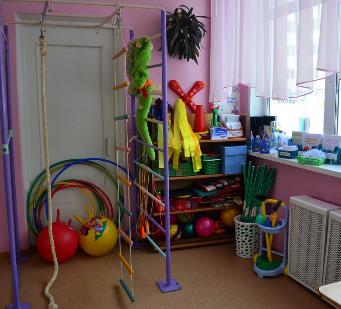 ПРИМЕРНЫЙ НАБОР ФИЗКУЛЬТУРНОГО ОБОРУДОВАНИЯ ДЛЯ  ВТОРОЙ МЛАДШЕЙ ГРУППЫ
1. Для ходьбы, бега и равновесия: 
- валик мягкий (длина 150 см диаметр 20 см) 1 шт.
- доска с ребристой поверхностью ( длина 200 см,  ширина 20 см, высота 4 см) 1 шт.
- модуль "Змейка" (длина 100 см, высота 15 см) 2 шт.
- коврик, дорожка массажные, со следочками 4 шт.
- кольцо мягкое (диаметр 120 см, высота 30 см, диаметр отверстия 60 см) 1 шт.
- куб деревянный (ребро 20 см)  5 шт.
- обруч большой (диаметр 95-100 см) 1 шт.
 2. Для прыжков:
- куб деревянный (ребро 20 см) 5 шт.
- мяч-попрыгунчик (диаметр 50 см) 2 шт.
- обруч малый (диаметр 50-55) см  5 шт.
- шнур короткий (длина 75 см ) 5 шт.
3. Для катания, бросания, ловли.
- кегли (набор) 1 шт.
- мешочек с грузом малый (масса 150-200 г) 2  шт.
- мяч резиновый  (диаметр 10 см)  5 шт.
- шар цветной (фибро-пластиковый, диаметр 20-25 см) 2 шт.
 4. Для ползанья и лазанья.
- лабиринт игровой 1шт.
- полукольцо мягкое (диаметр 120 см, высота 30 см, диаметр 5-6 см)  1 шт.
5. Для общеразвивающих упражнений:
- колечко резиновое (диаметр 5-6 см) 10 шт.
- лента цветная (короткая) длина 50 см 10 шт.
- мяч массажный (диаметр 8-10 см)  10 шт.
- обруч плоский (диаметр 40 см) 10 шт.
- палка гимнастическая  10 шт.











ПАСПОРТ ФИЗКУЛЬТУРНОГО УГОЛКА
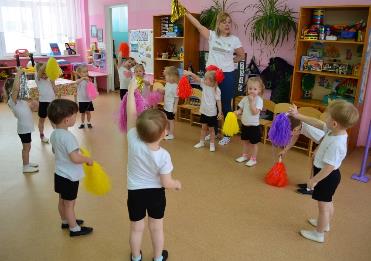 РАЗДЕЛЫ ЦЕНТРА ФИЗКУЛЬТУРЫ
1.Подвижные игры
 2.Дидактические игры
 3.Спортивные игры
 4.Общеразвивающие упражнения: физические упражнения, выполняемые у деревянной стенки, упражнения с детскими эспандерами, гимнастической палкой и другими предметами.
 5.Основные виды движения
 6.Традиционное оборудование
 7.Нетрадиционное оборудование: различные массажеры, мелкие предметы (колечки, палочки, шарики — для захвата пальцами ног),
  8.Наглядное пособие ( маски, воронки из пластиковых бутылок,  мягкие игрушки  для развития мелкой моторики, пособия
для дыхательной гимнастики ) 
9. Пособия для различных подвижных игр.
ОСНОВНЫЕ ВИДЫ ДЕЯТЕЛЬНОСТИ
1. Двигательные упражнения:
 утренняя зарядка, гимнастика после дневного сна
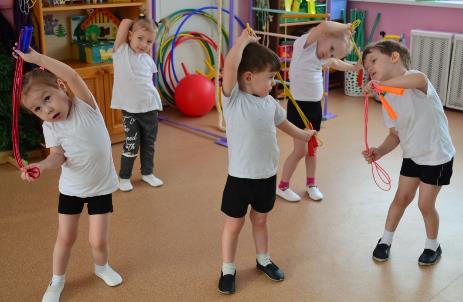 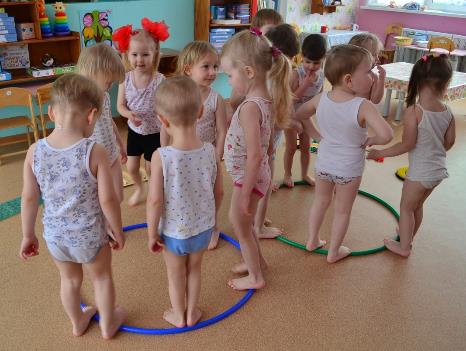 ОСНОВНЫЕ ВИДЫ ДЕЯТЕЛЬНОСТИ
2. Физкультурные минутки, динамические/танцевальные паузы
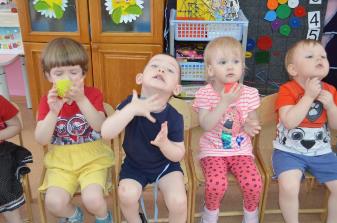 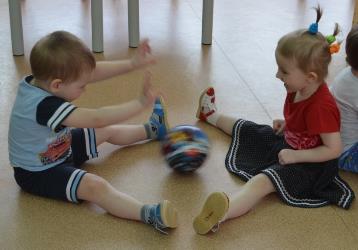 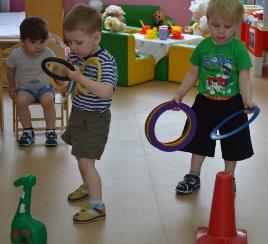 ОСНОВНЫЕ ВИДЫ ДЕЯТЕЛЬНОСТИ
3. Упражнения на расширение двигательного опыта и развитие физических качеств:  ходьба и бег, выполнение прыжков, подскоков, бросков, ловли, упражнения с атрибутами: скакалкой, резиночкой, мячом, обручем, гантелями и т. д.
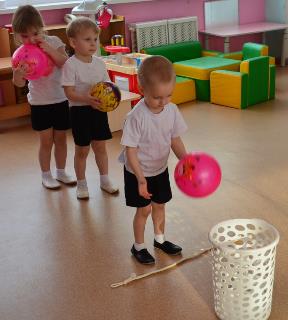 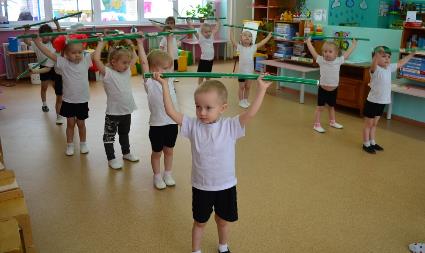 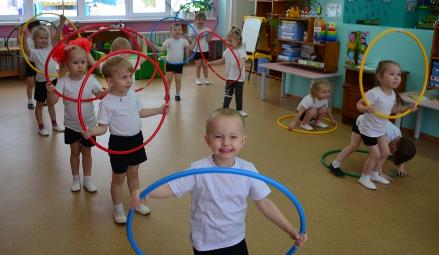 ОСНОВНЫЕ ВИДЫ ДЕЯТЕЛЬНОСТИ
4. Подвижные игры. Для игровой деятельности в спортивном уголке должны иметься наборы масок или шапочек.
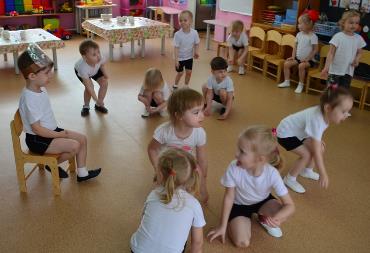 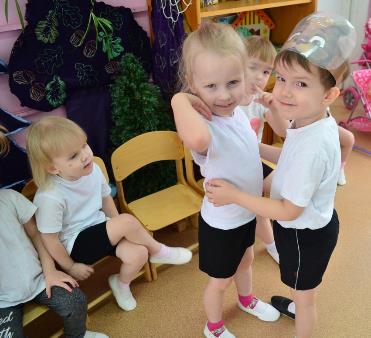 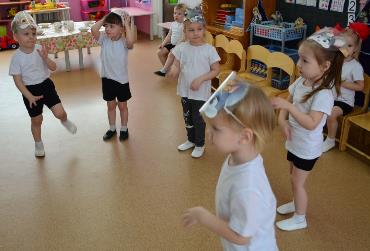 ОСНОВНЫЕ ВИДЫ ДЕЯТЕЛЬНОСТИ
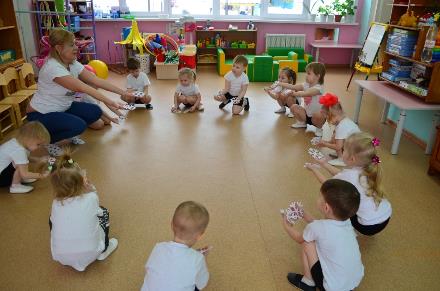 5. Дидактические игры.
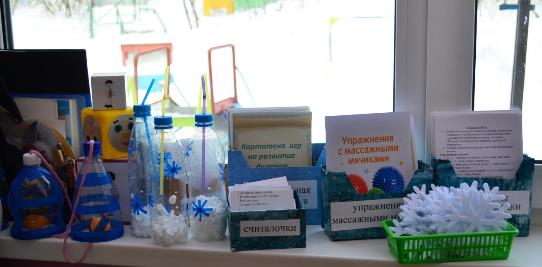 ОСНОВНЫЕ ВИДЫ ДЕЯТЕЛЬНОСТИ
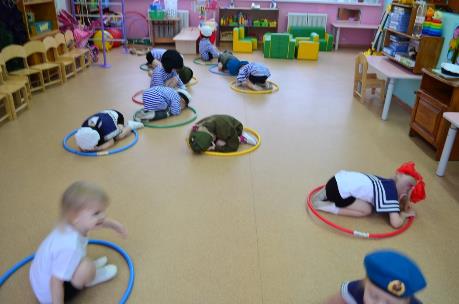 6. Досуговая деятельность
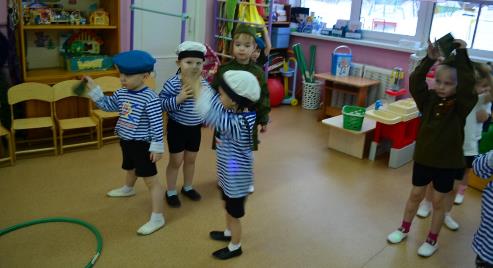 НЕСТАНДАРТНОЕ ОБОРУДОВАНИЕ
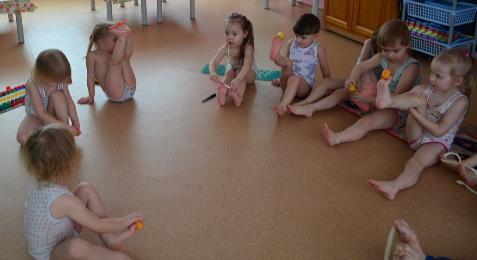 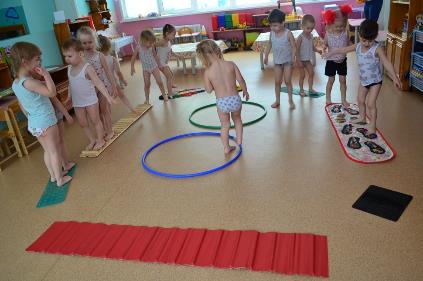 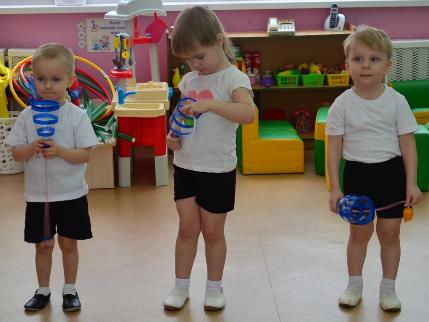 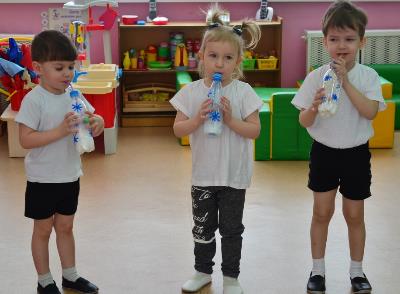 Будьте всегда в форме!
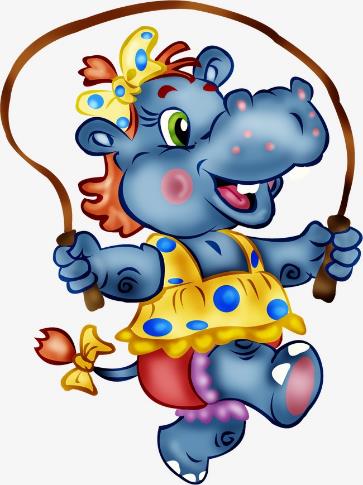 Спасибо за внимание!